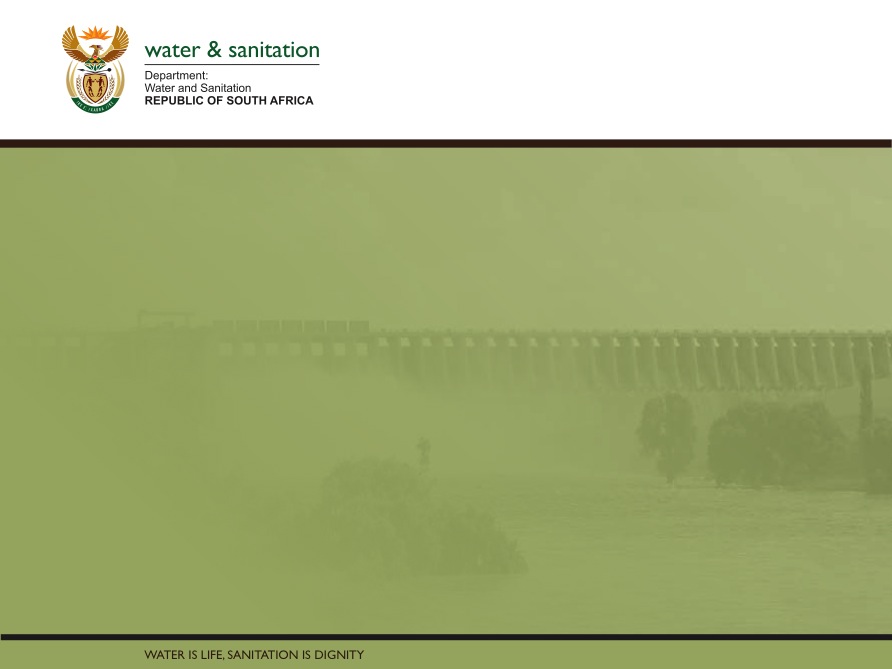 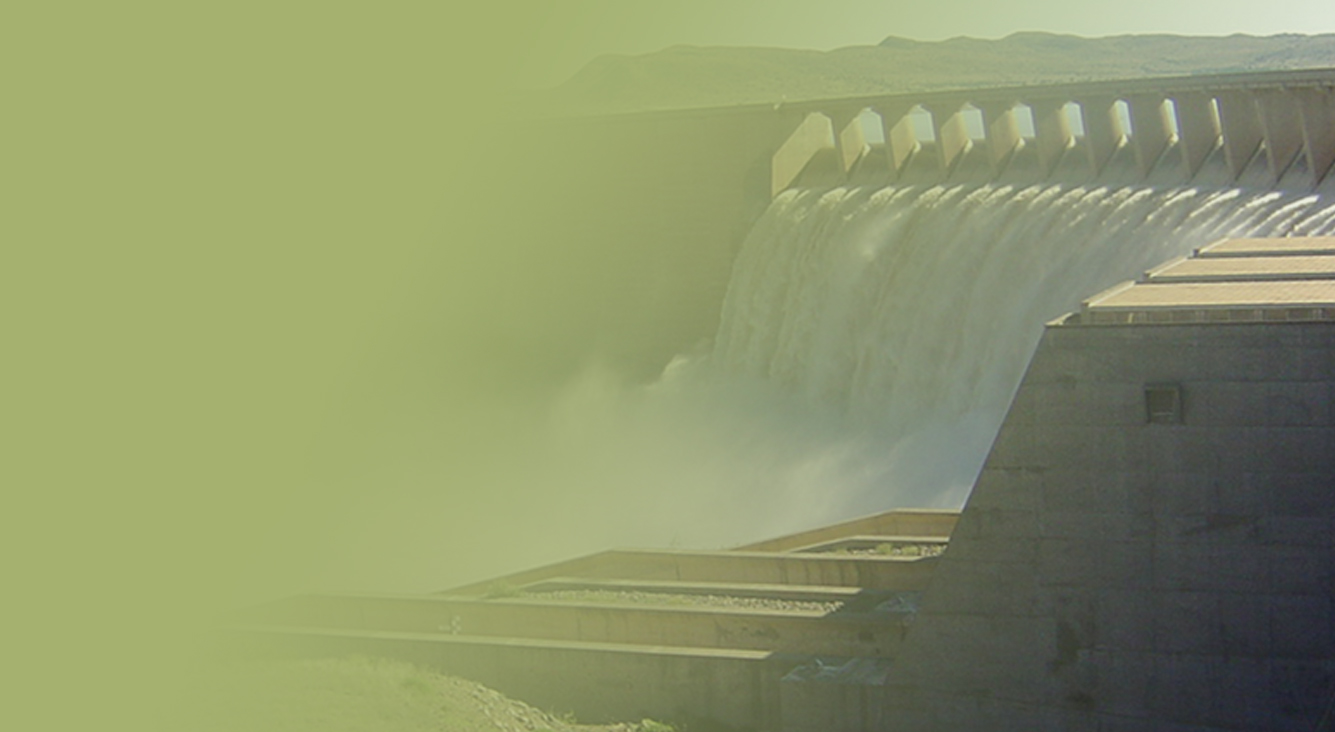 PRESENTATION TITLE

Presented by:
Name Surname
Directorate

Date
OVERVIEW OF WATER INFRASTRUCTURE DEVELOPMENT



Presented by: Zandile Mathe
Deputy Director-General: NWRI
Branch purpose
Water Resources Infrastructure:  The purpose of the programme is to ensure a reliable supply of water from bulk raw water resources infrastructure to meet sustainable demand objectives for South Africa within acceptable risk parameters. Solicit and source funding to implement, operate and maintain bulk raw water resources infrastructure in an efficient and effective manner by strategically managing risks and assets.
Water Services  Infrastructure: The purpose of the programme is to develop new, refurbish, upgrade and replace ageing infrastructure that connects water resources to infrastructure serving extensive areas across municipal boundaries or large regional bulk infrastructure serving numerous communities over a large area within a municipality; to develop new,   refurbish, upgrade and replace ageing waste water infrastructure of regional significance; to pilot regional Water Demand and Water Conservation (WC/WDM) projects or facilitate and contribute to the implementation of local WC / WDM projects that will directly have an impact on the bulk infrastructure requirements.
2
Analysis of performance
A total of 33% for the 2016/17 financial year was achieved (i.e. 6 of 18 performance targets)
3
Challenges facing 27 DMs
Lack of capacity and required skills to operate and maintain the infrastructure (Technical, Financial and project and Programme management)
Most municipalities don’t have revenue strategies to deal with cost recovery issues in order to efficiently maintain and operate the infrastructure
Ring-fencing of the water services function within the equitable share
Inability to raise co-funding which result in incomplete projects
Leadership instability within the municipal environment
Lack of intergraded planning within the water sector
Grant dependency 
Misuse of grant for unintended purpose
Lack of reporting by municipalities
Misalignment of financial years between National and Local impacting on planning and implementation
4
The Impact Of Prior Years Roll Over Decline
During the 2014/15 financial year the Department requested a roll over of R919 million to implement 41 RBIG multi year projects which was declined.
This decline rollover had the following impact:
The implementation of projects under construction had to be delayed due to payment of accruals using the 2015/16 budget allocation.
The completion timeline of projects under construction had to be revised.
5
2016/2017 Accruals and Payables
Accruals And Payables Payment Status
Impact of Accruals and payables
The amount owed to contractors as at 31 March 2017 amounted to R1,5 billion and is being settled in the 2017/2018 financial year.

The debt will have a negative impact on the 2017/18 budget and the Department will have to reprioritise.

The Department has since reprioritised ACIP and WSIG for projects not yet started to cater for accruals.
8
Budget overview
Note: The 165 million for Operations of Water Resources is for the Catchment Management Agencies (CMAs)
9
Budget breakdown for infrastructure development and rehabilitation
10
Budget overview for Infrastructure Development and Rehabilitation
11
National Treasury allocated a  budget of R1.5 billion for infrastructure development while the requirement amounted R2.163 billion (excluding support) which resulted in a budget shortfall of R618 million for the financial year 2016/17. 
The total budget shortfall amounted to R1.055 billion which included support costs (not charged on the water tariff) and was previously funded from the fiscus/augmentation fund.
The budget shortfall was covered from the revenue fund.
12
Notes for Olifants River Water Resource Development (Phase 2A): De Hoop Dam
Expenditure: 78%
Reasons for variance: The underexpenditure resulted form the non-responsive tenders for the installation of the lift at the dam. Tenders were advertised, however No bids were received.
Corrective action: The bid will be re-advertised, with a compulsory briefing session to adress any concerns from prospective bidders.
13
Notes for Olifants River Water Resource Development (Phase 2D): Bulk Distribution System
Expenditure: 24%
Reasons for variance: The finalisation of the procurement stage to award the contract, took longer than anticipated and hence resulted in underexpenditure. In addition, the project had to be transferred from the implementing agent to be implemented by the department; requiring the transfer of contracts for the professional team to the department, via a legal process.
Corrective action: The bid for the appointment of the contractor has been subsequently evaluated and awarded subject to the department raising funds for the implementation within 12 months.
14
Notes for Olifants River Water Resource Development (Phase 2F): Bulk Distribution System
Expenditure: 27%
Reasons for variance: The project had to be transferred from the implementing agent to be implemented by the department; requiring the transfer of contracts for the professional team to the department, via a legal process. As a result payments could not be made prior to the finalisation of the legal process
Corrective action: The transfer of the professional contracts have been finalised and the PSP has continued with work. Outstanding invoices are being settled, after the finalisation of the deliverables.
15
Notes for Raising of Clanwilliam Dam
Expenditure: 78%
Reasons for variance: The bid was issued on 26 August 2016 and 4 tenders were received. The tender closed in December; however, the evaluation could not commence as the department had received an allocation letter from the NT that had significant budget cuts.
Corrective action: The tender evaluation will be finalised and an appointment will be done by December 2017; however the letter will be issued subject to the availability of funds. The construction will begin during the 2018/19 financial year.
16
Notes for Mzimvubu Water Project
Expenditure: 65%
Reasons for variance: The plan to have completed the contractor appointment for Ntabelanga Dam, BDS and WTW was not achieved due to the delays in finalising the procurement process as well as delays in the completion of the designs. Initially surveys, geotechnical investigations and other support services  was to be procured as a separate tender.
Corrective action:
17
Notes for Dam Safety Rehabilitation Programme
Expenditure: 56%
Reasons for variance:
Casteel Dam:  The design drawings have not yet been signed by an Approved Professional Person (APP) and an approved Environmental Management Plan (EMP) has not been completed. 
Hammersdale Dam:  Outstanding supply and laying of  gabion and rock fill materials.
Ncora Dam: The designs and tender documentation are completed. Awaiting appointment of contractor for construction, and PSP for construction supervision.
Marico-Bosveld  Dam: Bids were evaluated on 21 & 22 February 2017 to appoint a contractor and the Bid Evaluation Committee (BEC) recommended a successful bidder for approval. Contracts negotiations are underway.
Nkadimeng Dam: The Departmental Bid Adjudication Committee did not recommend the first bid at the evaluation meeting held in February 2016 to appoint a contractor and a new procurement process was started. The tender closed on 27 October 2016 with the valuation of bids done on the 30 March 2017. The BEC recommended a successful bidder for approval. 
Corrective action:
Re-advertise and accelerate procurement of both suppliers, Professional Service Providers  and Contractors.
Utilise in-house contractor to implement projects within set boundaries and targets.
18
Sub-programme budget overview
19
Budget vs. expenditure as at 31 March 2017
20
Regional bulk infrastructure grant (direct transfers – schedule 5B)
Budget allocation for 2016/17: R 1,8 billion
Number of projects planned for construction: 29 of which 28 were implemented
Transferred amount for 2016/17: 99,98% (rounded off to 100%)
Actual expenditure of transferred amount: The actual expenditure will be confirmed when the National Treasury has finalised the rollover applications from respective municipalities.
Reasons for variance: The department withheld the transfer of R 209 000 to Cederberg municipality due to non-compliance with DoRA
21
RBIG Schedule 5B Transfers and Actual Expenditure
22
RBIG Schedule 5B Transfers and Actual Expenditure …
23
Regional bulk infrastructure grant(indirect transfers – schedule 6B)
Budget allocation for 2016/17: R 3,4 billion
Number of projects planned for construction: 56 of which all were implemented
Number of projects planned for completion: 10 of which 5 were completed
Actual expenditure: R 3,4 billion was spent on the targeted projects.
Reasons for variance: A budget reprioritisation of R 1,2 billion was done from 51 projects under construction to increase the allocation for the following projects: Criteria was based on performance
Giyani emergency project by R772 million, (original Budget R140 million and Expenditure  R913 million).  Construction was accelerated
Nandoni Nsami (drought relief) by R133 million, (original Budget R20 million and Expenditure R153 million) . Construction was accelerated
Kroonstad (boreholes) by R12,9 million, original Budget R0 million and Expenditure R12.9 million) . The reason for  reallocation was due to drought.
Reitz (bulk bucket) by R 39 million original Budget R0 million and Expenditure R39 million), the project was to construct a package plant for alignment  with bucket eradication programme
24
Regional bulk infrastructure grant(indirect transfers – schedule 6B) continue
Welbedacht pipeline by R 17,1 million (original Budget R0 million and Expenditure R17.1 million). The reallocation was to address continuous pipe burst due to ageing infrastructure which affected water supply in Mangaung Metro  and its surrounding areas  
Greater Letaba Water Augmentation Project distribution system by R 6,5 million (budget was 0 and expenditure was R6.5 million) It’s a water services project that was under WTE, subsequently was transferred to RBIG
Eleven projects (i.e. 8 in EC and 3 in KZN) were converted from schedule 6B to 5B. Due to the misalignment of financial years the amount of R255 million was reprioritised to pay invoices.
25
Giyani Project
CRITICAL EMERGENCY PROJECTS














ALL EMERGENCY WORKS COMPLETED AND TO BE HANDED OVER TO THE RELEVANT AUTHORITIES
26
Giyani Project
PROBLEM STATEMENT
Whilst addressing the critical emergency  with a view to repair the existing infrastructure an assessment showed that the entire infrastructure consisted of: 
Decayed pipelines which are not repairable
Asbestos pipes which are no longer  permissible 
Aged infrastructure ( over 40yrs old)
Boreholes were either dry or pumping water not suitable for human consumption
In addition 
Communities with no water for  over 20yrs
Fetching water from the river which was polluted by the raw sewer discharging into the river 
Women being raped whilst fetching water 
To address the above, an estimated budget of R2.2bil was provided, funded by DWS
The following projects were, amongst others, carried out :
27
Giyani Project
DETAILED SCOPE
28
Giyani Project
154 Boreholes in 55 Villages
154 boreholes were refurbished and/or re-drilled as an interim measure while the bulk pipelines are being installed
Of the 154, 137 boreholes are completed and operational
17 could not be completed due to budgetary constraints
The project had to be accelerated due to the fact that when we began with the project , the construction collapsed the entire system rendering the whole place of Giyani waterless
The original budget as at the beginning of the financial year was R140m
Total Expenditure 16/17 financial year is R913m
Funds were reprioritised from slow performing funds in line with DORA conditions
29
Nandoni-Nsami Bulk water pipeline
The scope of work is 52km of bulk water pipeline from Nandoni to Giyani.
The pipeline will also benefit 12 villages in Malamulele area which lies between Nandoni and Giyani.
The date of completion is December 2018
30
Nandoni-Nsami Bulk water pipeline
Nandoni-Nsami Bulk water pipeline 
The affected area was declared a disaster area (drought) by means of Notice 315 of 2009 in terms of Section 41(1) of the Disaster Management Act 57 of 2007, which was published in the Government Gazette of 09/09/2010.
Project Initially Implemented through Mopani District Municipality which acted as an implementing agent

2014/15 Supreme Court took a decision that the project which was already half way through, that the Department takes back the implementation.

Due to the legal process the project was delayed and its budget was redirected
2016/17 Department appointed a new contractor and the budget process had been finalised hence the R20m

As the pace of the new contractor increased, funds were moved from slow moving project in line with DORA conditions 
Expenditure for 2016/17 was R153m
31
Regional bulk infrastructure grant(indirect transfers – schedule 6B)…
Eleven projects (i.e. 8 in EC and 3 in KZN) were converted from schedule 6B to 5B. Due to the misalignment of financial years the amount of R255 million was reprioritised to pay invoices.
Below projects had zero budget at the beginning of the financial year, and the actual expenditure 2016/17 
EC Projects
Chris Hani Cluster 4 BWS - actual expenditure R32 660 315
Chris Hani Cluster 6 BWS -actual expenditure R4 328 280
Xonxa Bulk Water Supply - actual expenditure R7 764 766
Hofmeyer Groundwater Dev - actual expenditure R4 789 298
Cluster 9 Chdm Blk Wtr Sply - actual expenditure R810 826
Sterkspruit Bulk Water Sply - actual expenditure R3 628 434
Mthata Ksd Sanitation - actual expenditure R67 898 774
Mthata Ksd BWS - actual expenditure R84 411 889
KZN projects
Greytown Rbs - actual expenditure R1 986 756
Nongoma Bws - actual expenditure R45 810 236
Mandlakazi Wtr Treatmnt WK - actual expenditure R1 106 974
32
Summary of RBIG 6B Projects
33
Public Finance Management Act No1 Of 1999
30. National adjustments budgets.—(1) The Minister may table an adjustments budget in the National Assembly as and when necessary. 
(2) A national adjustments budget may only provide for— 
(a) adjustments required due to significant and unforeseeable economic and financial events affecting the fiscal targets set by the annual budget; 
(b) unforeseeable and unavoidable expenditure recommended by the national executive or any committee of Cabinet members to whom this task has been assigned; 
(c) any expenditure in terms of section 16; 
(d) money to be appropriated for expenditure already announced by the Minister during the tabling of the annual budget; 
(e) the shifting of funds between and within votes or to follow the transfer of functions in terms of section 42; 
(f) the utilisation of savings under a main division of a vote for the defrayment of excess expenditure under another main division of the same vote in terms of section 43;
34
Division of Revenue Act no 3 of 2016: Reallocation
20. (1) When a Schedule 4 or 5 allocation or a portion thereof is stopped in terms of section 19(1)(a) or (b), the National Treasury may, after consultation with the transferring officer and the relevant provincial treasury, determine the portion of the allocation to be reallocated, as the same type of allocation as it was allocated originally, to one or more provinces or municipalities, on condition that the allocation must be spent by the end of the 2016/17 financial year.
(2) (a) When a Schedule 4 or 5 allocation, or a portion thereof, is stopped in terms of section 19(1)(c), the National Treasury must, after consultation with the transferring officer and the relevant provincial treasury, determine the portion of the allocation to be reallocated, as the same type of allocation as it was allocated originally, to the affected municipalities, on condition that the allocation must be spent by the end of the 2016/17 Financial.
(b) The portion of the allocation reallocated in terms of paragraph (a) is, with effect from the notice in the Gazette in terms of subsection (3)(a), regarded as having been converted to an allocation in Part B of the same Schedule it appears before the reallocation.
(3) (a) If the transferring officer of a Schedule 6 allocation indicates in writing to the National Treasury that a portion of the allocation is likely to be underspent, or needs to be reprioritised to meet a priority, the National Treasury may, at the request of the transferring officer, determine that the portion be reallocated, as the same type of allocation as it was allocated originally, to a provincial department of another province or to another municipality.
(b) Before requesting a reallocation, the transferring officer must notify the affected provincial department or municipality of the proposed reallocation and give the provincial department or municipality at least 14 days to provide comments and propose changes.
35
Division of Revenue Act no 3 of 2016: Reallocation…
(c) When making a request in terms of paragraph (a), the transferring officer must submit to the National Treasury comments and proposed changes provided by the affected provincial department or municipality in terms of paragraph (b).
(d) The reallocated portion must be spent by the end of the 2016/17 financial year.
(e) The reallocated portion is regarded as having been converted to an allocation to the relevant provincial department or municipality with effect from the date of the notice in the Gazette in terms of subsection (4)(a).
(4) (a) The National Treasury must—
(i) give notice in the Gazette of a reallocation in terms of subsection (1), (2) or (3); and
(ii) provide a copy of the notice to the transferring officer and each affected receiving officer.
(b) The reallocation of a portion of an allocation not spent by the end of 2016/17 financial year is eligible for a roll-over in terms of section 22(2).
36
Regional bulk infrastructure grant(Water Boards)
Budget allocation for 2016/17: R 844 million
Number of projects planned for construction: 5 of which all were implemented
Number of projects planned for completion: None were planned for completion as they are multi-year projects
Actual expenditure of transferred amount : 100%
Reasons for variance: N/A
37
Transfer of Water Boards
38
Water services infrastructure grant(direct transfers – schedule 5B)
Budget allocation for 2016/17: R 2,8 billion
Number of projects planned for construction: 371 of which all were implemented
Transferred amount for 2016/17: 99,5% (rounded off to 100%)
Actual expenditure of transferred amount: The actual expenditure will be confirmed when the National Treasury has finalised the rollover applications from respective municipalities.
Reasons for variance: The department withheld the transfer of R 14 million to Thabazimbi municipality due to non-compliance with DoRA
39
WSIG  Schedule 5b Performance
40
WSIG  Schedule 5b Performance
41
WSIG  Schedule 5b Performance
42
WSIG  Schedule 5b Performance
43
Water Services Infrastructure Grant (Indirect Transfers – Schedule 6B)
Budget allocation for 2016/17: R 362 million (inclusive of R 50,6 million allocated for drought)
Number of projects planned for construction: 371 of which all were implemented
Number of projects planned for completion: 191 of which 11 were completed
Actual expenditure: R 413 million was spent.
Reasons for variance: The budget was over spent to address water shortages in drought stricken areas country-wide
44
WSIG  Schedule 6b Performance
45
WSIG  Schedule 6b Performance
46
WSIG  Schedule 6b Performance
47
Accelerated Community Infrastructure Projects
Budget allocation for 2016/17: R 206 million
Number of projects planned for construction: 59 of which 19 were implemented
Number of projects planned for completion: 59 of which 14 were completed
Actual expenditure: R 206 million was spent.
Reasons for variance: A budget reprioritisation of R 114 million was reprioritised fromm 40 projects to pay operations and maintenance for Sedibeng water.
48
Payment to Sedibeng Water
The budget of R114 was reprioritized from the Accelerated Community Infrastructure Programme (ACIP).
The affected Regions are NW, FS and NC, 
The Utility carried out the Operations & Maintenance interventions to prevent the infrastructure from falling apart due to maintenance failure by the municipalities.
The utility also carried out drought intervention around North West.
The municipalities which benefitted from this intervention are the following:
Dikgatlong
Ngaka Modiri Molema
Matjhabeng
Namakhoi
Ditsobotla
49
Breakdown of Payments
50
List of ACIP projects affected by the R114 reprioritisation
51
Part : Drought related expenditure
52
Drought Intervention
53
Reprioritisation of Funds to Address Drought
The country experienced unprecedented drought levels in the financial year 16/17  which necessitated the reprioritization of funds from ACIP and RBIG.
The  department also received an amount of R50.6million as augmentation under unforeseen and unavoidable funds to address the drought
54
Payment of R121 million to Sedibeng for Drought and Emergency/ Hotspots interventions
The Minister of Water and Sanitation received numerous complaints by communities relating to continuous water challenges in the Ngaka Modiri Molema DM which culminated in a meeting 
Subsequent to the meeting with various stakeholders, the Minister invoked section 41(1) of the  Water Services Act 108 of 1997  which gives her the right to issue a directive to a Water Board to intervene
Hence the appointment of Sedibeng Water as the Implementing agent
The budget of R121 million was reprioritized from the Water Services Infrastructure Grant (WSIG) to deal with this intervention
The interventions deployed were a combination of drought related challenges, emergency/hotspots due to failing waste water treatment plans 
The initial directive was for Ngaka Modiri Molema however it was realised  the FS and EC also required a similar intervention
55
Eastern Cape Drought Intervention
56
Free State Drought and Emergency Intervention
57
North West Drought and Emergency Intervention
58
North West Drought and Emergency Intervention
59
North West Drought and Emergency Intervention
60
North West Drought and Emergency Intervention
61
Projects associated with Special Drought allocation from National Treasury (50.6 million)
62
Projects associated with Special Drought allocation from National Treasury (R 50.6 million)
63
Desalination plant
Budget allocation for 2016/17: R 301 million
Purpose: The project was initiated in June 2016 as an immediate response to the drought stricken Richards Bay Region to support the economic hub and provide much needed relief of portable water to communities and its central business district. 
Beneficiaries of the Desalination unit include: 
Over 150 000 households under King Cetshwayo District Municipality, 
the Central Business District of Richards bay including its Ports and 
the Mbonambi Rural water supply scheme.
Heavy industrial zone which include small to medium companies to international companies i.e. Mondi group, Rio Tinto, Exxaro, Richards Bay Minerals, South32, Hillside and Foskor. 
Agriculture.
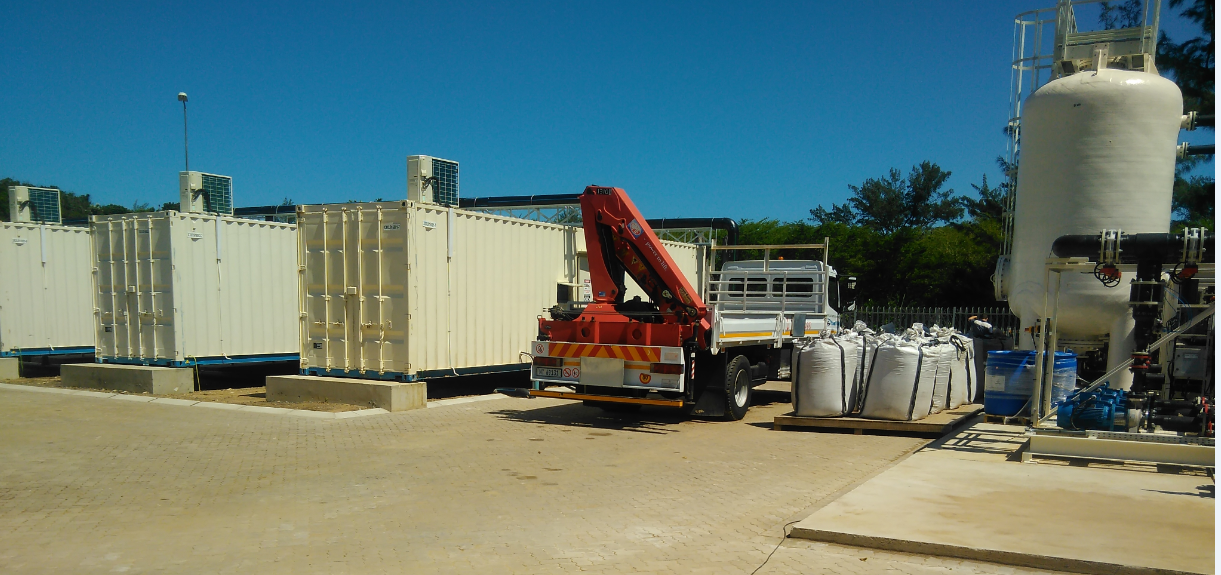 64
Desalination plant
Plant capacity installed: The plant is a series of 1ML/day portable desalination units totaling 10Ml/day. The units are mobile and are DWS emergency kits for water response in coastal areas.  A total of 10ML/day desalination units were commissioned in Richards bay in Feb 2017 at a total cost of R301million.
Status: The plant had its first drop of water in November 2016. The plant has been commissioned and is fully operational.
The project saved over R100million due to the location the plant was designed . The location is specialized as facilities which are critical to the operation of a desalination plant where already existing including  abstraction and discharge into the sea (Sea outfall).
Industry consumes over 100ML/day and the desalination contributes 10%. A short to medium term solution is being implemented through the upgrading of the Thukela Goedertrouw Scheme to provide over 220ML/day. Project Completion  earmarked for beginning of 2019 at a cost of R650million.
65
Impact On Reallocation
None achievement of the planned targets on the Annual Performance Plan (APP)
Delays in completion timeline on planned projects
Project cost escalation
Delayed services to communities
Vandalism on incomplete projects
Infrastructure depreciation
Service delivery unrest 
Inability of Implementing Agents to commit due to reduction on allocation
66
END
67